SOLUNUM SİSTEMİ
KAZANIMLAR

F.6.2.4.1. Solunum sistemini oluşturan yapı ve organların görevlerini modeller kullanarak açıklar.
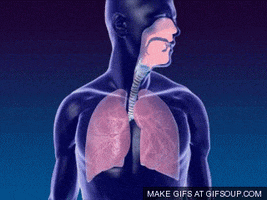 SOLUNUM SİSTEMİ
Solunum sistemi; havadaki oksijenin kana, kanda bulunan karbondioksitinde havaya verilmesini sağlar.
SOLUNUM SİSTEMİ ORGANLAR
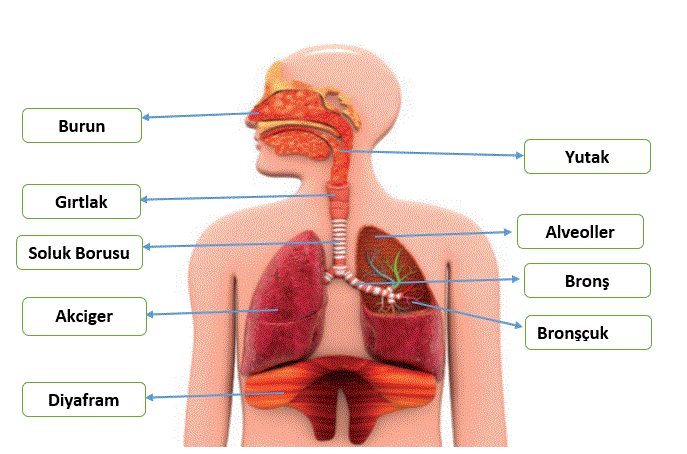 GIRTLAK
BURUN
BRONŞLAR
YUTAK
SOLUK BORUSU
AKCİĞERLER
BRONŞÇUKLAR
DİYAFRAM
ALVEOLLER
BURUN
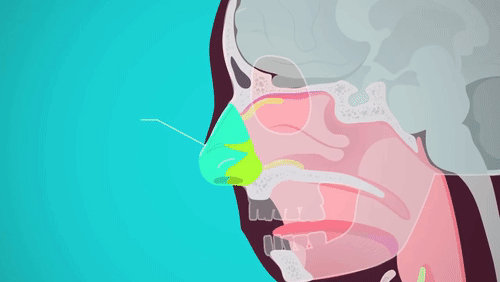 Hava giriş ve çıkışı gerçekleşir.
Yapısında kıllar, kılcal kan damarları ve mukus salgısı üreten tabaka bulunur. 
Burundaki kıllar ve mukus, havayla gelen toz parçalarını tutar.
Mukus havayı nemlendirir. Kılcal kan damarları ise havayı ısıtır.
YUTAK
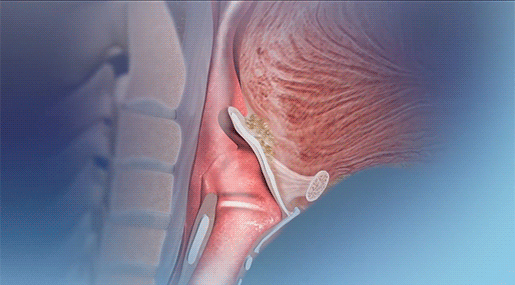 Ağız ve burun boşluğuyla yemek ve soluk borusunun birleştiği yerdir. 
Burun yoluyla alınan hava yutağa geçer.
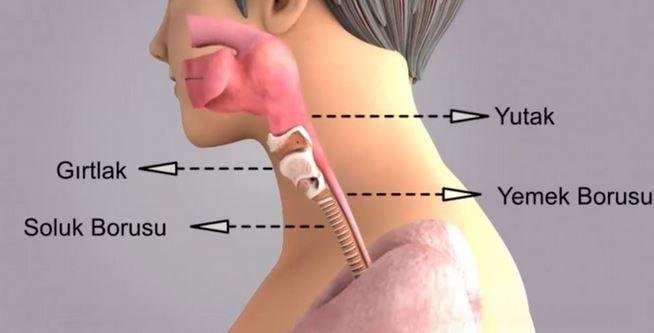 GIRTLAK
Yutak ile soluk borusu arasında yer alır. 
Yutaktan gelen havayı soluk borusuna iletir.
Burada sesin oluşmasını sağlayan ses telleri bulunur.
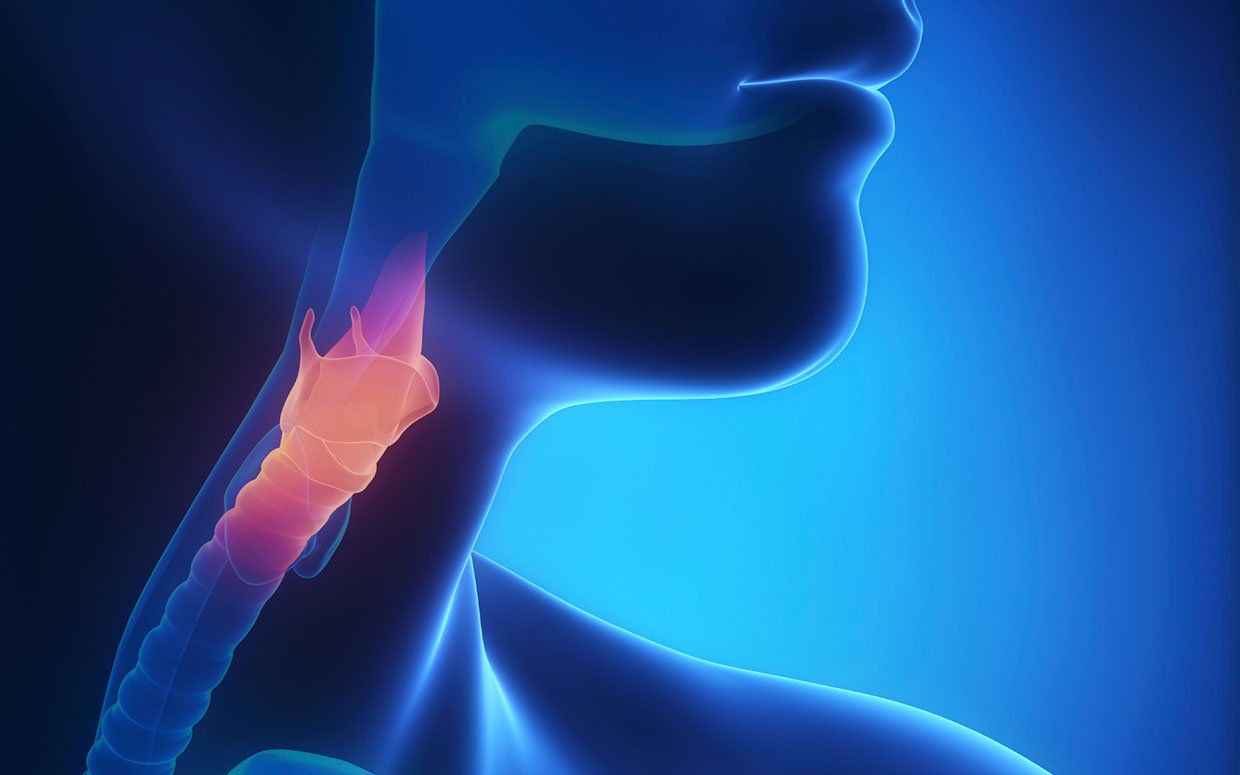 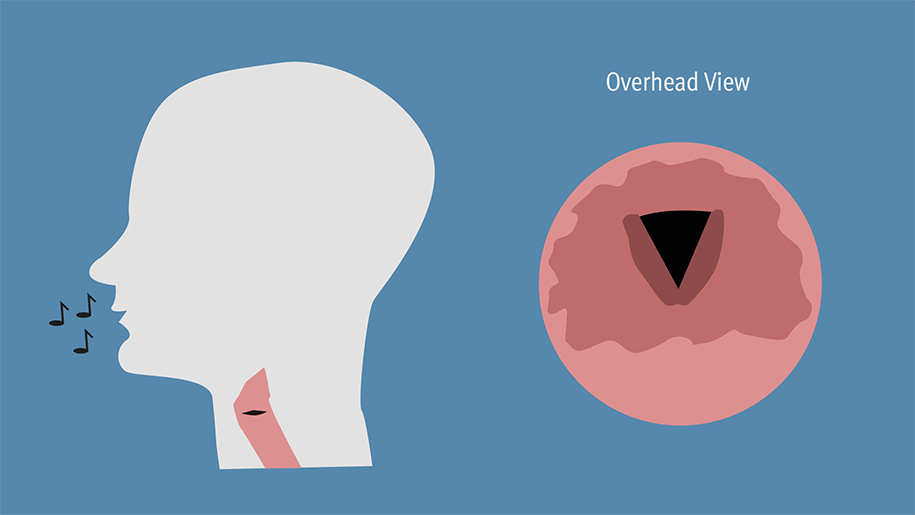 SOLUK BORUSU
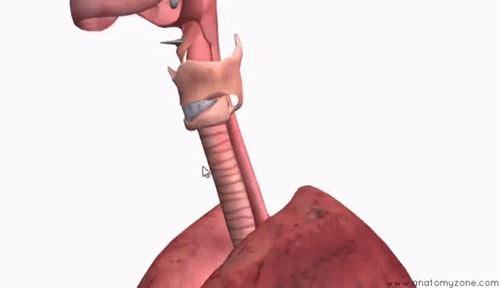 Gırtlaktan gelen havanın akciğerlere ulaşmasını sağlar. 
Üst üste dizilmiş kıkırdak halkalardan oluşur. İç kısmını kaplayan bir zar vardır.
Bu zar kaygan ve yapışkan bir sıvı üreterek toz ve mikropları tutar. Tutulan toz, mikrop ve yabancı maddeler balgam olarak vücuttan dışarı atılır.
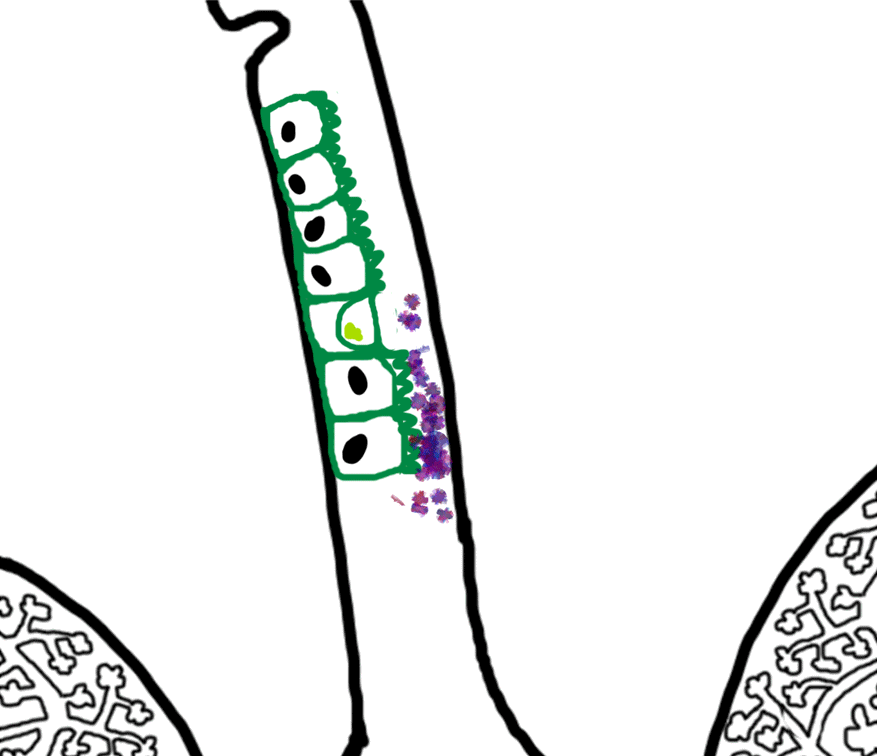 AKCİĞERLER
Nefes alıp-verme yoluyla temiz havanın vücut içine alınmasını ve kirli havanın vücut dışına atılmasını sağlayan organlardır.
Akciğerler, göğüs kafesi içinde yer alan pembe renkli, süngerimsi görünüşte organlardır. 
Akciğerler, sağ ve sol olmak üzere iki bölümden oluşur. Sol taraftaki akciğer, hemen altında kalp bulunduğu için daha küçüktür.
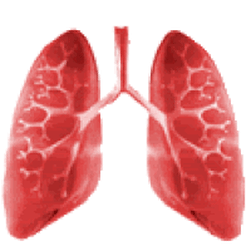 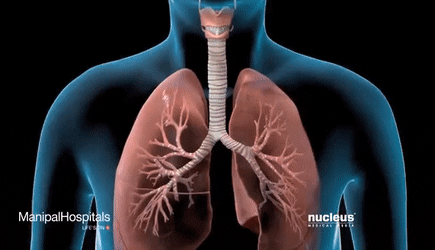 Soluk borusu akciğere girerken bronş adı verilen iki kola ayrılır.
Bronşlar akciğere girdikten sonra çok sayıda kollara ayrılır. Bu kolların her birine bronşçuk adı verilir. 
Bronşçukların ucunda alveol adı verilen hava keseleri bulunur.
ALVEOLLER VE DİYAFRAM
Akciğerlerin yapısında, çok ince duvarları olan alveoller bulunur.
Alveollerin çevresi çok sayıdaki kılcal damarlarla çevrilidir.
Akciğerle kan arasındaki gaz alışverişi alveollerde gerçekleşir.
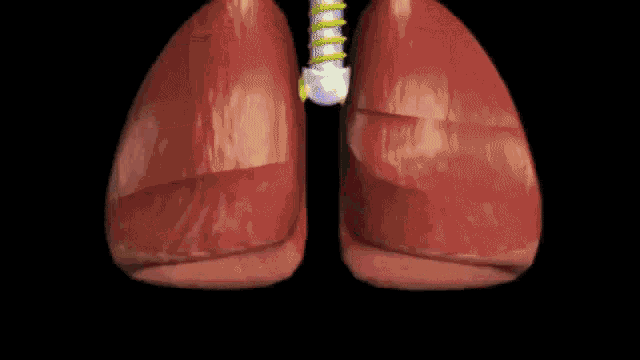 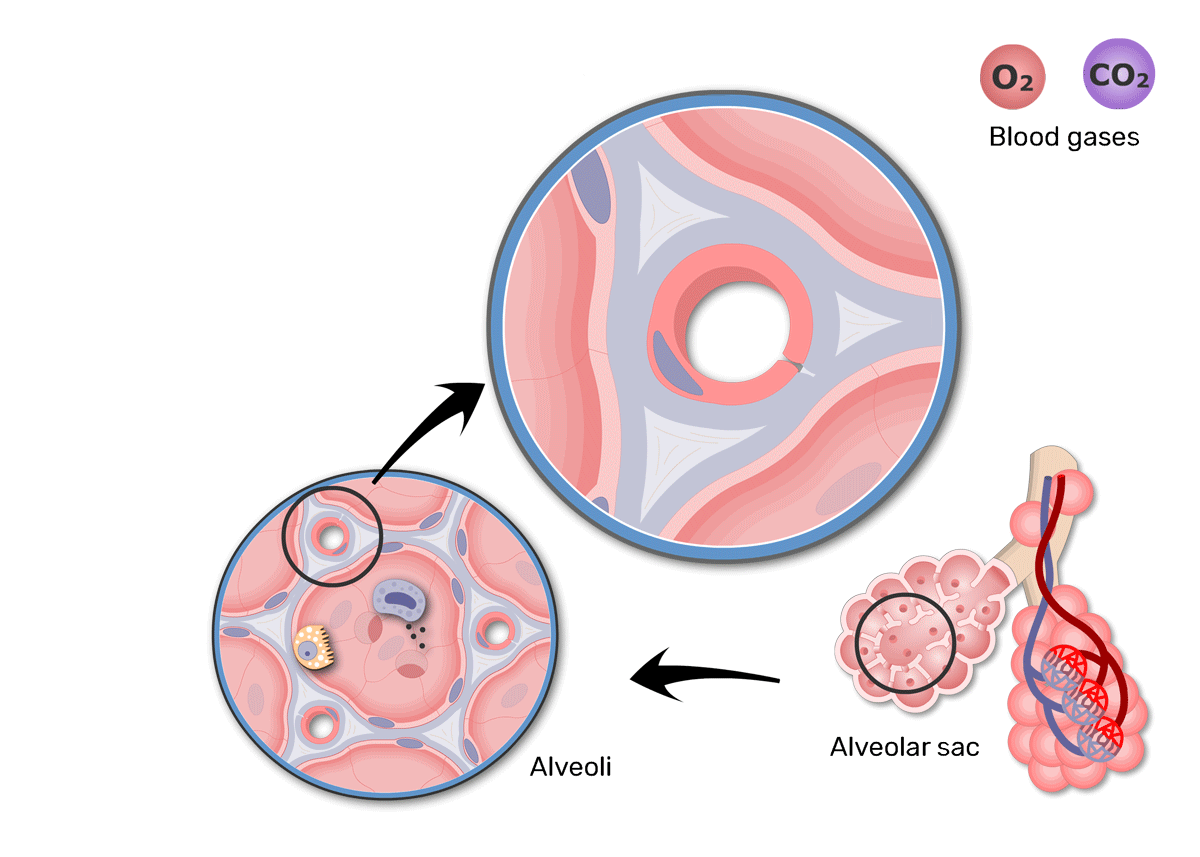 Akciğerlerin genişleyip daralmasını sağlayan bir kastır. Akciğerlerin alt kısmında yer alır. 
Diyafram, soluk aldığımızda düzleşir; soluk verdiğimizde kubbeleşir.
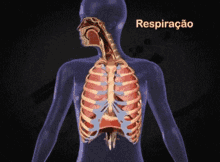 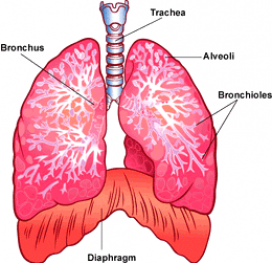 SOLUK ALMA
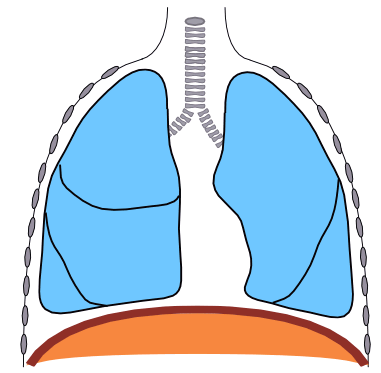 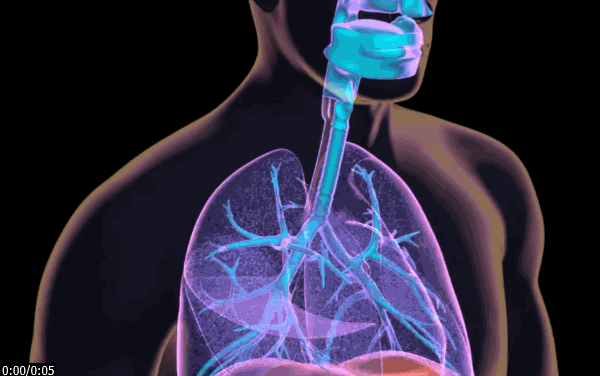 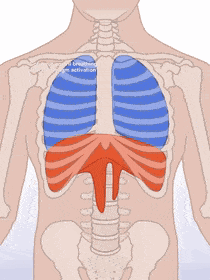 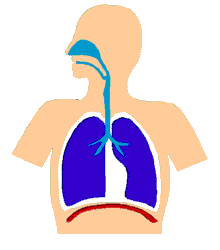 SOLUK ALMA-VERME
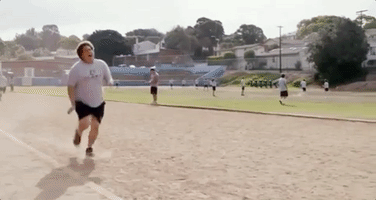 Yetişkinler, dinlenirken dakikada yaklaşık 15 kez soluk alıp verebilir. Egzersiz yaptığımızda kullandığımız kaslar, çok enerji harcadığı için daha çok oksijene ihtiyaç duyar.
Vücut, bu enerji ihtiyacını hızlı soluk alıp vererek karşılayabilir. Egzersize devam ettiğimiz süre içinde soluk alıp verme sayısı her dakikada daha da artar. Örneğin hızlı koştuğumuzda dakikada 60 kere soluk alıp verebiliriz.
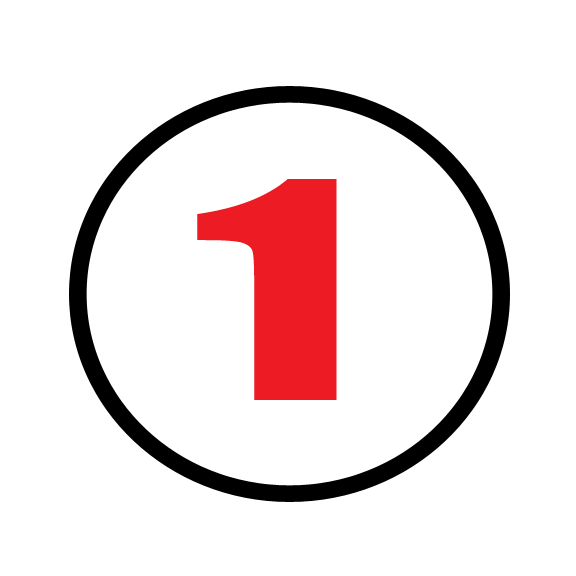 DOĞRU-YANLIŞ
DOĞRU
YANLIŞ
DOĞRU
YANLIŞ
DOĞRU
YANLIŞ
DOĞRU
YANLIŞ
DOĞRU
YANLIŞ
DOĞRU
YANLIŞ
DOĞRU
YANLIŞ
DOĞRU
YANLIŞ
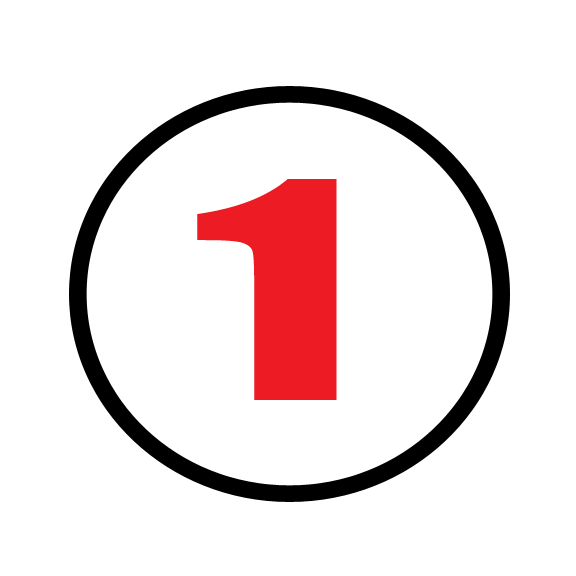 SORU CEVAP
SOLUNUM SİSTEMİ YAPI VE ORGANLARI ŞEKİL ÜZERİNDE GÖSTERİNİZ ?
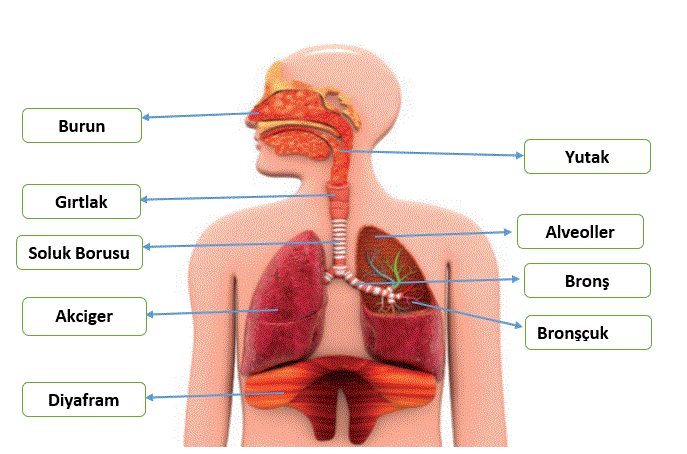 1
2
3
8
4
5
7
6
9
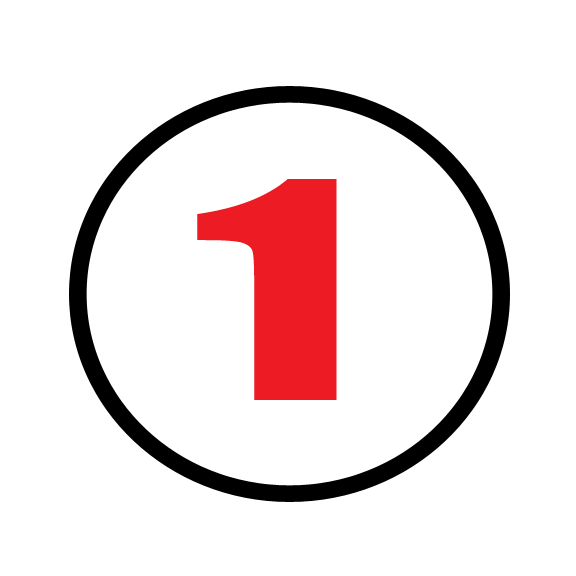 SORU CEVAP
ALVEOLLER
SOLUK ALMA-VERME SIRASINDA NEFESİN İZLEDİĞİ YOLU SIRALAYINIZ.
SOLUK VERME
SOLUK ALMA
BRONŞ
BURUN
ALVEOLLER
SOLUK BORUSU
YUTAK
BRONŞÇUK
GIRTLAK
GIRTLAK
BRONŞ
BRONŞÇUK
SOLUK BORUSU
SOLUK BORUSU
BRONŞ
GIRTLAK
YUTAK
BRONŞÇUK
YUTAK
BURUN
ALVEOLLER
BURUN
TEŞEKKÜRLER
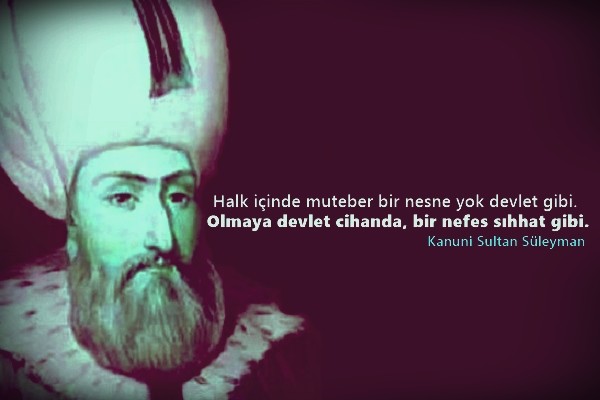 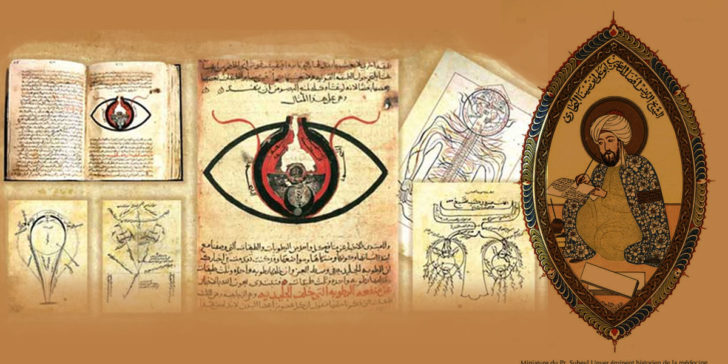